Database Applications (15-415)DBMS Internals- Part VILecture 17, March 22, 2016
Mohammad Hammoud
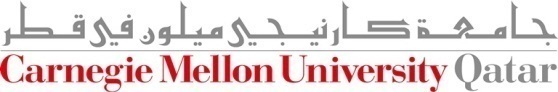 Today…
Last Two Sessions:
DBMS Internals- Part V
External Sorting
Student Presentations for P2

Today’s Session:
DBMS Internals- Part VI
External Sorting (Cont’d)
Algorithms for Relational Operations

Announcements:
PS3 is due on Thursday, March 24 by midnight
P3 is now posted. It is due on Sunday, April 3rd by midnight
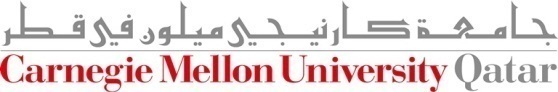 DBMS Layers
Queries
Query Optimization
and Execution
Continue with External Sorting
Relational Operators
Recovery Manager
Files and Access Methods
Transaction Manager
Buffer Management
Lock Manager
Disk Space Management
DB
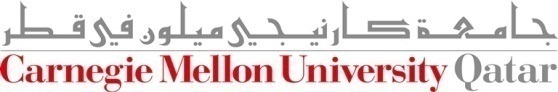 Using B+ Trees for External Sorting
Scenario: the relation to be sorted has a B+ tree index on its primary key

IDEA: retrieve records in order by traversing leaf pages

Is this a good idea?
What if the B+ tree is clustered?
What if the B+ tree in un-clustered?
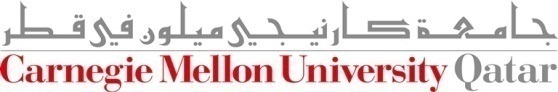 Using Clustered B+ Trees for Sorting
What if Alternative (1) is in use?
Cost: root to the left-most leaf, then retrieve all leaf pages
What if Alternative (2) or (3) is in use?
Cost: root to the left-most leaf, then fetch each page just once
Index
(Directs search)
Data Entries
("Sequence set")
Data Records
Using Un-clustered B+ Trees for Sorting
Index
Is Alternative (1) an option?
No
What if Alternative (2) or (3) is in use?
Cost: root to the left-most leaf, then fetch pages
Worst-case: 1 I/O per each data record!
(Directs search)
Data Entries
("Sequence set")
Data Records
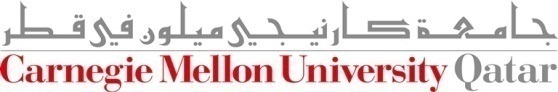 Using B+ Trees for External Sorting
Scenario: the relation to be sorted has a B+ tree index on its primary key

IDEA: Can retrieve records in order by traversing leaf pages

Is this a good idea?
What if the B+ tree is clustered?
Good idea!
What if the B+ tree in un-clustered?
Could be a very bad idea!
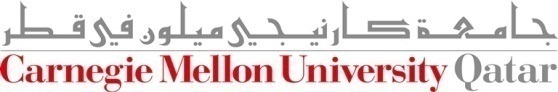 Summary
External sorting is important; a DBMS may dedicate part of its buffer pool for sorting!

External merge-sorting:
Pass 1: Produces sorted runs of size B (# buffer pages)
Later passes: merge runs
# of runs merged at a time depends on B and block size
A larger B means a smaller # of passes
A larger block size means less I/O cost per page, but potentially a larger # of passes

Clustered B+ tree is good for sorting; un-clustered tree is usually bad!
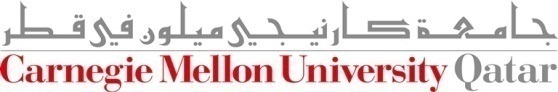 DBMS Layers
Queries
Query Optimization
and Execution
Relational Operators
Recovery Manager
Files and Access Methods
Transaction Manager
Buffer Management
Lock Manager
Disk Space Management
DB
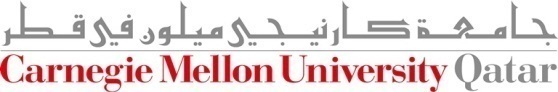 Outline
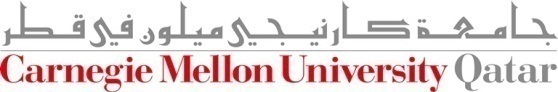 Relational Operations
We will consider how to implement:
Selection  (     )
Projection  (     )
Join  (        )
Set-difference  (     )
Union  (     )
Aggregation  (SUM, MIN, etc.) and GROUP BY

Since each operation returns a relation, ops can be composed!

After we cover how to implement operations, we will discuss how to optimize queries (formed by composing operators)
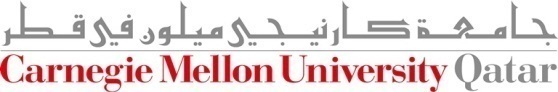 Assumptions
We assume the following two relations:



For Reserves, we assume:
Each tuple is 40 bytes long,  100 tuples per page, 1000 pages

For Sailors, we assume:
Each tuple is 50 bytes long,  80 tuples per page, 500 pages

Our cost metric is the number of I/Os  

We ignore the computational and output costs
Sailors (sid: integer, sname: string, rating: integer, age: real)

Reserves (sid: integer, bid: integer, day: dates, rname: string)
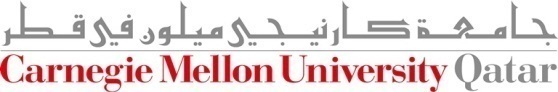 Outline
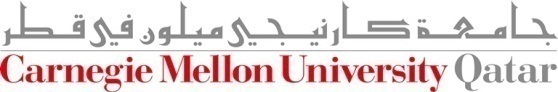 The Selection Operation
Discussions on:
Simple Selection Conditions
General Selection Conditions
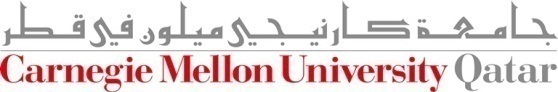 The Selection Operation: Basic Approach
Consider the following selection query, Q:



How can we evaluate Q?
Scan Reserves entirely
Check the condition on each tuple
Add the tuple to the result if the condition is satisfied

What is the I/O cost?
1000 I/Os (since Reserves contains 1000 pages)!
SELECT *
FROM Reserves R
WHERE R.rname = ‘Joe’
Can we do better?
How to Improve Upon the Basic Approach for Selections?
We can utilize the information in the selection condition and use an index (if a suitable index is available)

For instance, a B+ tree index on rname can be used to answer Q considerably faster 
But, an index on bid (for example) would not be useful!

Different data organizations dictate different evaluations for the selection operation:
No Index, Unsorted Data
No Index, Sorted Data
B+ Tree Index
Hash Index
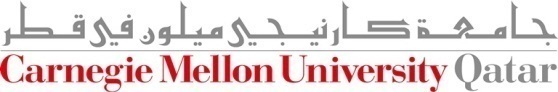 No Index, Unsorted Data
Assume a selection operation of the form: 


If there is no index on R.attr and R is not sorted, we have to scan R entirely

Therefore, the most selective access path is a file scan

During the file scan, for each tuple, we test the condition R.attr op value and add the tuple to the result if the condition is satisfied (this is the basic approach!)
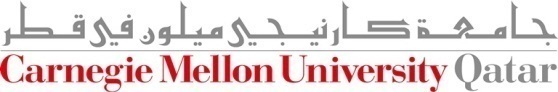 [Speaker Notes: Most selective access path = An index or file scan that we estimate will require the fewest page I/Os]
No Index, Sorted Data
Assume a selection operation of the form:


What can be done if there is no index on R.attr but R is sorted?
Do a binary search to locate the first tuple
Start at the located tuple and scan R until the selection condition is no more satisfied

Therefore, the most selective access path is a sorted-file scan

I/O cost = O(log2 M) + scan cost (which can vary from 0 to M)
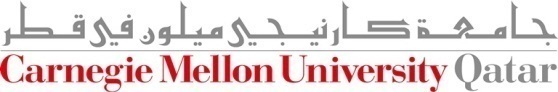 B+ Tree Index
Assume a selection operation of the form: 


What can be done if there is a B+ tree index on R.attr?
Search the tree to locate the first index entry that points to a qualifying tuple of R (STEP 1)
Scan the leaf pages to retrieve all entries in which the key value satisfies the selection condition (STEP 2)

What would be the I/O cost?
STEP 1: 2 or 3 I/Os
STEP 2: Depends on the number of qualifying tuples, the employed alternative and whether the index is clustered
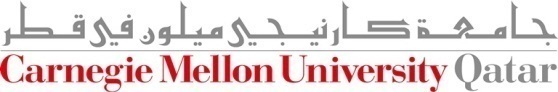 B+ Tree Index (Cont’d)
What if the index uses Alternative (1)?
The leaf pages contain the actual tuples and no additional cost is incurred

What if the index is clustered and uses Alternative (2) or (3)?
Best case: 1 I/O
Worst case: # of leaf pages scanned

What if the index is un-clustered and uses Alternative (2) or (3)?
Each index entry can point to a qualifying tuple on a different page
Cost = 1 I/O per a qualifying tuple!
Can we do better?
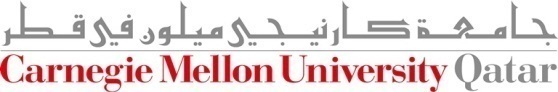 B+ Tree Index (Cont’d)
Important refinement for un-clustered indexes:  
Find qualifying index entries
Sort the rids by their page-id component
Read tuples in order  

This ensures that each data page is fetched just once

I/O Cost = 1 I/O per a data page (vs. 1 I/O per a qualifying tuple)!
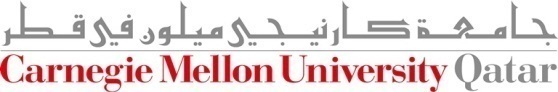 Hash Index
Assume an “equality” selection operation S of the form:


The best way to implement S is to use a hash index (if available on R.attr)

Cost = 1 or 2 I/Os (to retrieve the appropriate bucket page) + # of I/Os to retrieve qualifying tuples (could be 1 or many)

The cost of retrieving qualifying tuples depends on:
The number of such tuples
Whether the index is clustered or un-clustered!
The Selection Operation
Discussions on:
Simple Selection Conditions
General Selection Conditions
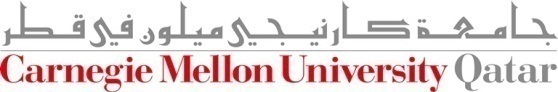 General Selection Conditions
Thus far, we have considered only simple selection conditions of the form R.attr op value

In general, a selection condition is an expression with logical connectives (i.e., ˄ and ˅) of terms 
E.g., R.rname = ‘Joe’ ˄ R.bid=r (R)

A selection with conjunctions of conditions is said to be in Conjunctive Normal Form (CNF) and each condition is called a conjunct

A conjunct can contain disjunctions and is said to be disjunctive
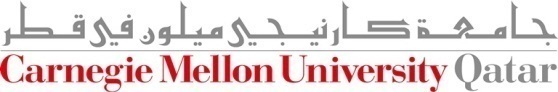 Two General Cases
We will discuss general selections:
Without Disjunctions
With Disjunctions
Two General Cases
We will discuss general selections:
Without Disjunctions
With Disjunctions
Evaluating Selections without Disjunctions
There are mainly three cases to consider:
Case 1: No index is available on any of the conjuncts
Scan the relation!
Example: Consider day<24/3/2015 AND bid=5 AND sid=3
Scan Reserves and retrieve tuples
For each retrieved tuple check day<24/3/2015 AND bid=5 AND sid=3
Evaluating Selections without Disjunctions
There are mainly three cases to consider:
Case 2: There is one index available for one of the conjuncts
Use that index to retrieve tuples that satisfy the pertaining conjunct
Check for each retrieved tuple any remaining conjunct which does not match the index
The Single-Index Approach: Examples
Consider day<24/3/2015 AND bid=5 AND sid=3: 
Example 1: 
A B+ tree index on day is available; hence, use that index to retrieve tuples that satisfy day < 24/3/2015
For each retrieved tuple check bid=5 and sid=3

Example 2: 
A hash index on <bid, sid> is available; hence, use that index to retrieve tuples that satisfy bid=5 and sid= 3
For each retrieved tuple check day< 24/3/2015
Evaluating Selections without Disjunctions
There are mainly three cases to consider:
Case 3: Multiple indices are available
Get sets of rids (assuming Alternative (2) or (3)) using each matching index
Intersect these sets of rids
Retrieve the tuples
Check for each retrieved tuple any remaining conjuncts which do not match indices
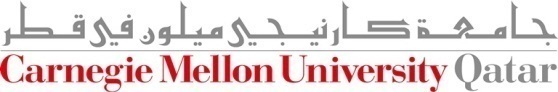 The Multiple-Indices Approach: An Example
Consider day<24/3/2015 AND bid=5 AND sid=3: 
If we have a B+ tree index on day (Id) and an index on sid (Is), we can:
Retrieve rids satisfying day < 24/3/2015 using Id 
Retrieve rids satisfying sid=3 using Is 
Intersect results 
Retrieve tuples and check bid=5
Two General Cases
We will discuss general selections:
Without Disjunctions
With Disjunctions
Evaluating Selections with Disjunctions
There are mainly three cases to consider:
CASE 1: If a conjunct, C, is a disjunction of terms and one term requires a file scan, testing C would require a file scan

Example: Consider day<8/9/94 OR rname=‘Omar’ and assume hash indices on rname (i.e., I1) and sid (i.e., I2) are available
We can retrieve tuples satisfying rname = ‘Omar’ using I1
However, day<8/9/94 requires a file scan
Hence, as the file scan is to be done, we can check the condition rname=‘Omar’ and preclude using I1 at first place
Therefore, the most selective access path is a file scan only
Evaluating Selections with Disjunctions
There are mainly three cases to consider:
CASE 2: If the selection condition is CNF and contains a conjunct with a disjunction, we can take advantage of other conjuncts

Example: Consider (day<1/1/99 OR rname=‘Joe’) AND sid=3. Suppose also the existence of a hash index on sid (Is)
We can use Is to find qualifying tuples on sid and check for each retrieved tuple day<1/1/99 OR rname=‘Joe’ 
Therefore, the most selective access path is the index on sid
Evaluating Selections with Disjunctions
There are mainly three cases to consider:
CASE 3: If every term in a disjunction has a matching index, we can retrieve candidate tuples using the indices and union them all

Example: Consider day<8/9/94 OR rname=‘Alice’ and suppose B+ indices on day (i.e., I1) and rname (i.e., I2) are available
We can retrieve tuples satisfying day<8/9/94 using I1
In addition, we can retrieve tuples satisfying rname = ‘Alice’ using I2 
We can subsequently union their results
Q: What if all matching indices use Alternative (2) or (3)?
A: Apply the refinement for un-clustered indices!
Outline
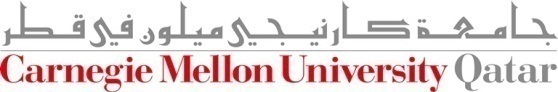 The Projection Operation
Consider the following query, Q, which implies a projection:

How can we evaluate Q?
Scan R and remove unwanted attributes (STEP 1)
Eliminate any duplicate tuples (STEP 2)
STEP2 is difficult and can be pursued using two basic approaches:
Projection Based on Sorting
Projection Based on Hashing
SELECT DISTINCT R.sid, R.bid
FROM Reserves R
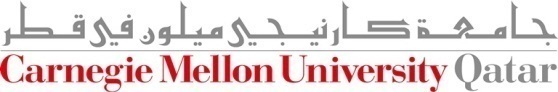 The Projection Operation
Discussions on:
Projection Based on Sorting
Projection Based on Hashing
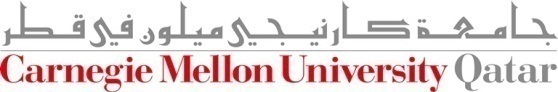 Projection Based on Sorting
The approach based on sorting has the following steps:
Step 1: Scan R and produce a set of tuples, S, which contains only the wanted attributes
Step 2: Sort S using external sorting
Step 3: Scan the sorted result, compare adjacent tuples, and discard duplicates

What is the I/O cost (assuming we use temporary relations)?
Step 1: M + T I/Os, where M is the number of pages of R and T is the number of pages of the temporary relation
Step 2: 2T × # of passes I/Os
Step 3: T I/Os
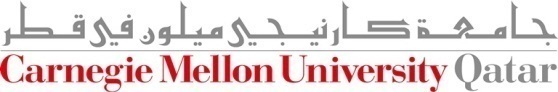 [Speaker Notes: In step 2, the combination of all attributes is used as a key for sorting.]
The Projection Operation: An Example
Consider Q again:


How many I/Os would evaluating Q incur?
Step 1: M + T = 1000 I/Os + 250 I/Os, assuming each tuple written in the temporary relation is 10 bytes long
Step 2: if B (say) is 20, we can sort the temporary relation in 2 passes at a cost of 2×250×2 = 1000 I/Os
Step 3: add another 250 I/Os for the scan
Total = 2500 I/Os
SELECT DISTINCT R.sid, R.bid
FROM Reserves R
Can we do better?
Projection Based on Modified External Sorting
Projection based on sorting can be simply done by modifying the external sorting algorithm

How can this be achieved?
Pass 0: Project out unwanted attributes
Passes 1, 2, 3, etc.: Eliminate duplicates during merging

What is the I/O cost?
Pass 0: M + T I/Os
Passes 1, 2, 3, etc.: Cost of merging
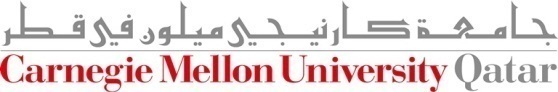 [Speaker Notes: In step 2, the combination of all attributes is used as a key for sorting.]
Projection Based on Modified External Sorting: An Example
Consider Q again:


How many I/Os would evaluating Q incur?
Pass 0: M + T = 1000 + 250 I/Os
Pass 1: read the runs (total of 250 pages) and merge them
Grand Total = 1500 I/Os (as opposed to 2500 I/Os using the unmodified version!)
SELECT DISTINCT R.sid, R.bid
FROM Reserves R
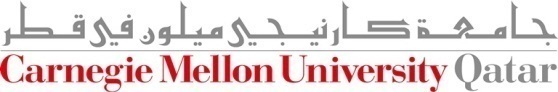 The Projection Operation
Discussions on:
Projection Based on Sorting
Projection Based on Hashing
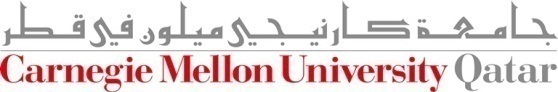 Projection Based on Hashing
The algorithm based on hashing has two phases:
Partitioning Phase
Duplicate Elimination Phase

Partitioning Phase (assuming B buffers):
Read R using 1 input buffer, one page at a time
For each tuple in the input page 
Discard unwanted fields
Apply hash function h1 to choose one of B-1 output buffers
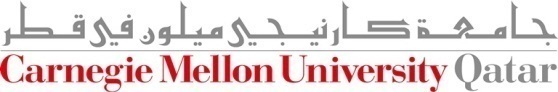 [Speaker Notes: In step 2, the combination of all attributes is used as a key for sorting.]
Original 
Relation
Partitions
OUTPUT
1
1
2
INPUT
2
hash
function
h1
. . .
B-1
B-1
B main memory buffers
Disk
Disk
Projection Based on Hashing
The algorithm based on hashing has two phases:
Partitioning Phase
Duplicate Elimination Phase

Partitioning Phase:
Two tuples that belong to different partitions are guaranteed not to be duplicates
[Speaker Notes: In step 2, the combination of all attributes is used as a key for sorting.]
Projection Based on Hashing
The algorithm based on hashing has two phases:
Partitioning Phase
Duplicate Elimination Phase

Duplicate Elimination Phase:
Read each partition and build a corresponding in-memory hash table, using hash function h2 (<> h1) on all fields, while discarding duplicates
If a partition P does not fit in memory, apply hash-based projection algorithm recursively on P
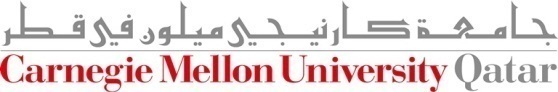 [Speaker Notes: In step 2, the combination of all attributes is used as a key for sorting.]
Projection Based on Hashing
The algorithm based on hashing has two phases:
Partitioning Phase
Duplicate Elimination Phase

What is the I/O cost of hash-based projection?
Partitioning phase = M (to read R) + T (to write out the projected tuples) I/Os
Duplicate Elimination phase = T (to read in every partition) (CPU and final writing costs are ignored)
Total Cost = M + 2T
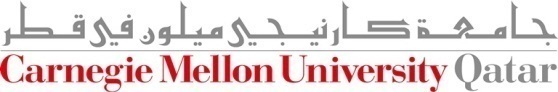 [Speaker Notes: In step 2, the combination of all attributes is used as a key for sorting.]
Projection Based on Hashing: An Example
Consider Q again:


How many I/Os would evaluating Q incur?
Partitioning phase: M + T = 1000 + 250 I/Os 
Duplicate Elimination phase: T = 250 I/Os
Total = 1500 I/Os (as opposed to 2500 I/Os and 1500 I/Os using projection based on sorting and projection based on modified external sorting, respectively)
SELECT DISTINCT R.sid, R.bid
FROM Reserves R
Which one is better, projection based on modified external sorting or projection based on hashing?
Sorting vs. Hashing
The sorting-based approach is superior if:
The duplicate frequency is high
Or the distribution of (hash) values is very skewed

With the sorting-based approach the result is sorted!

Most DBMSs incorporate a sorting utility, which can be used to implement projection relatively easy

Hence, sorting is the standard approach for projection!
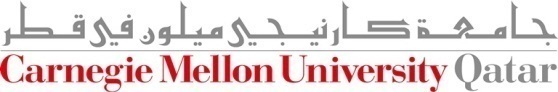 [Speaker Notes: In step 2, the combination of all attributes is used as a key for sorting.]
Index-Only Scan
Can an index be used for projections?
Useful if the key includes all wanted attributes
As such, key values can be simply retrieved from the index without ever accessing the actual relation!
This technique is referred to as index-only scan

If an ordered (i.e., tree) index contains all wanted attributes as prefix of search key, we can:
Retrieve index entries in order (index-only scan)
Discard unwanted fields and compare adjacent tuples to eliminate duplicates
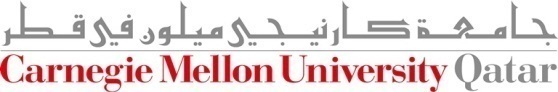 [Speaker Notes: In step 2, the combination of all attributes is used as a key for sorting.]
Next Class
Queries
Query Optimization
and Execution
Continue…
Relational Operators
Recovery Manager
Files and Access Methods
Transaction Manager
Buffer Management
Lock Manager
Disk Space Management
DB
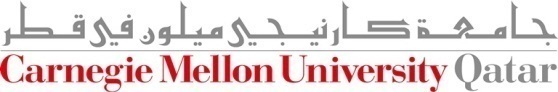